Sled
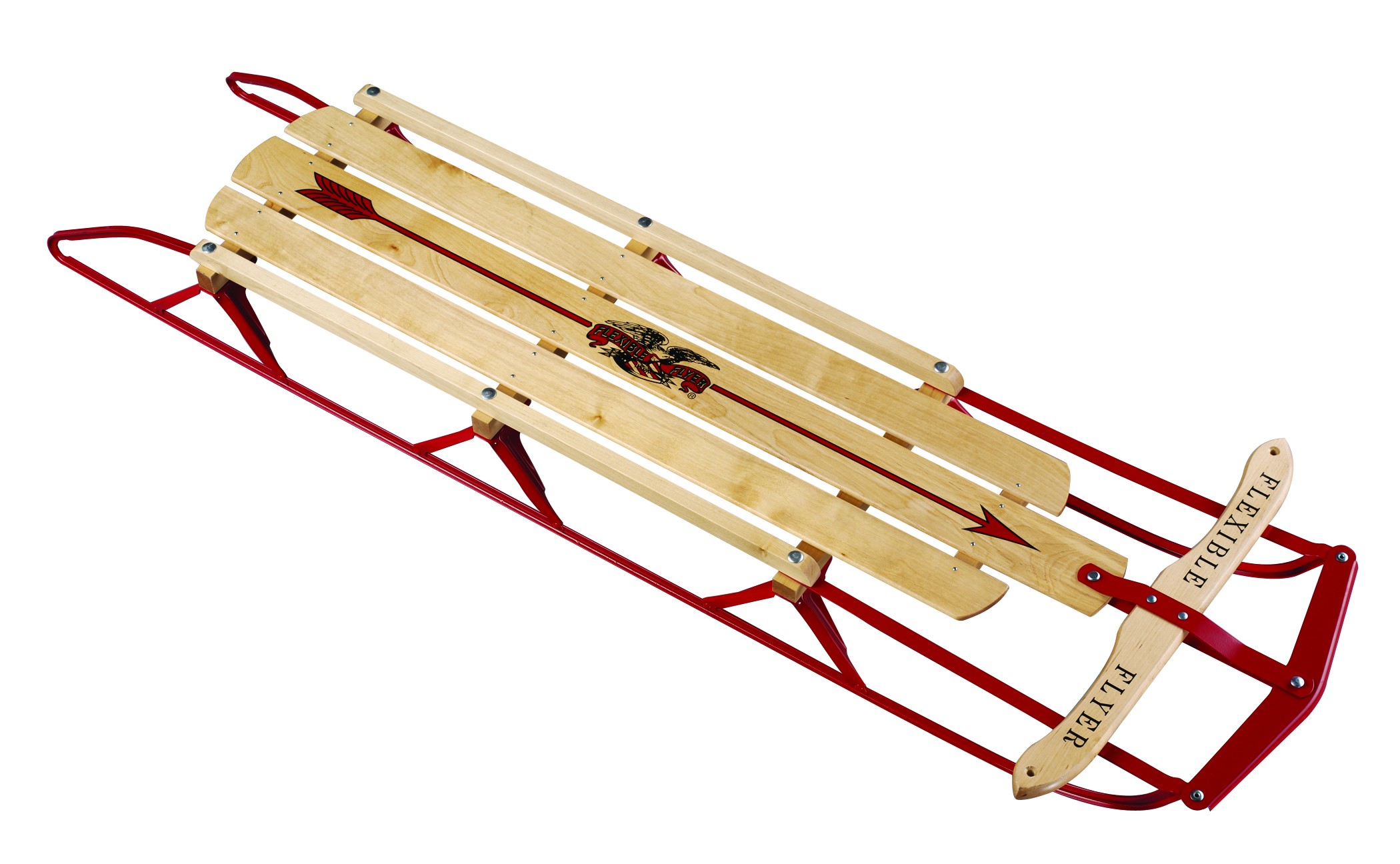 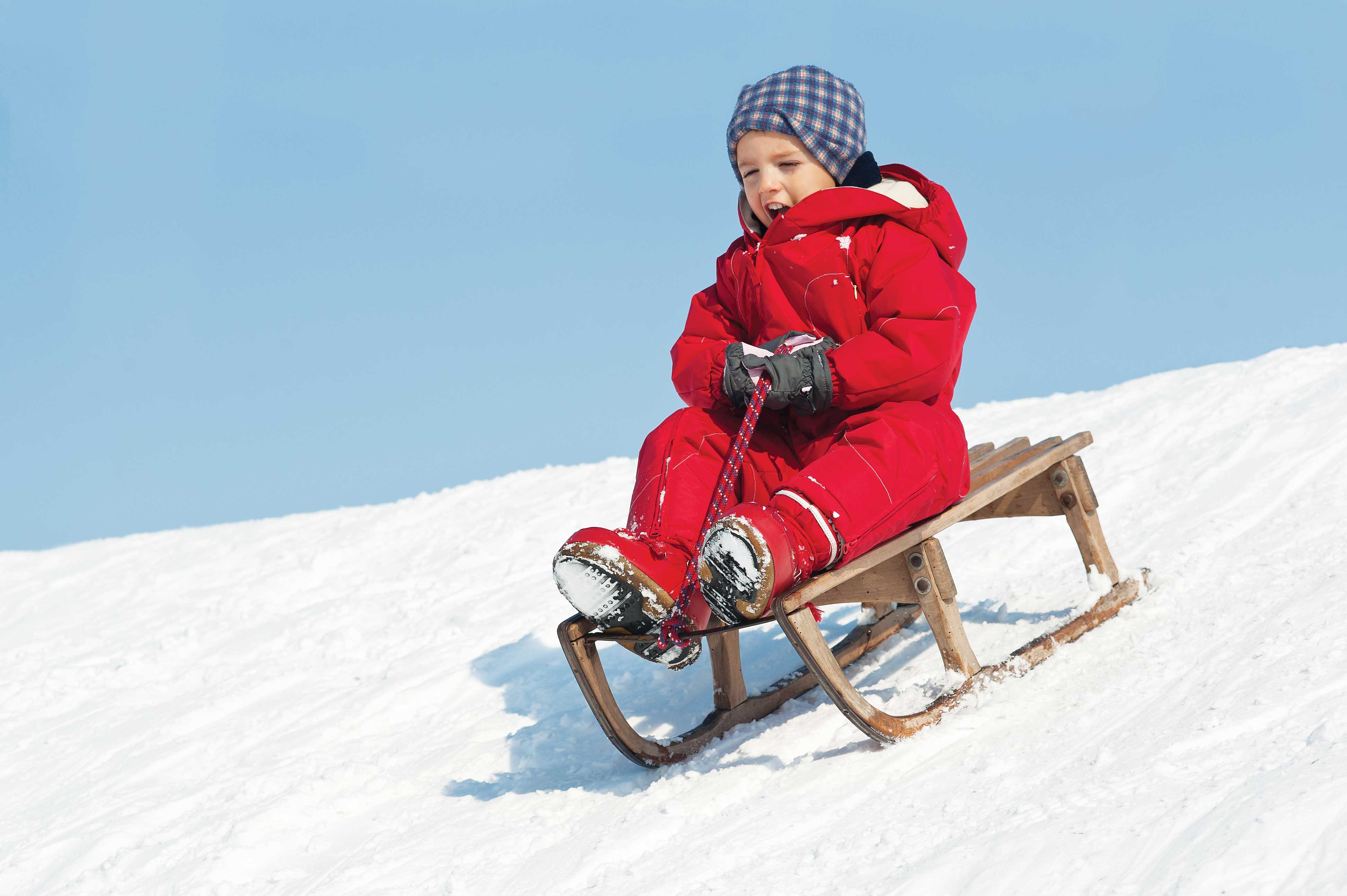 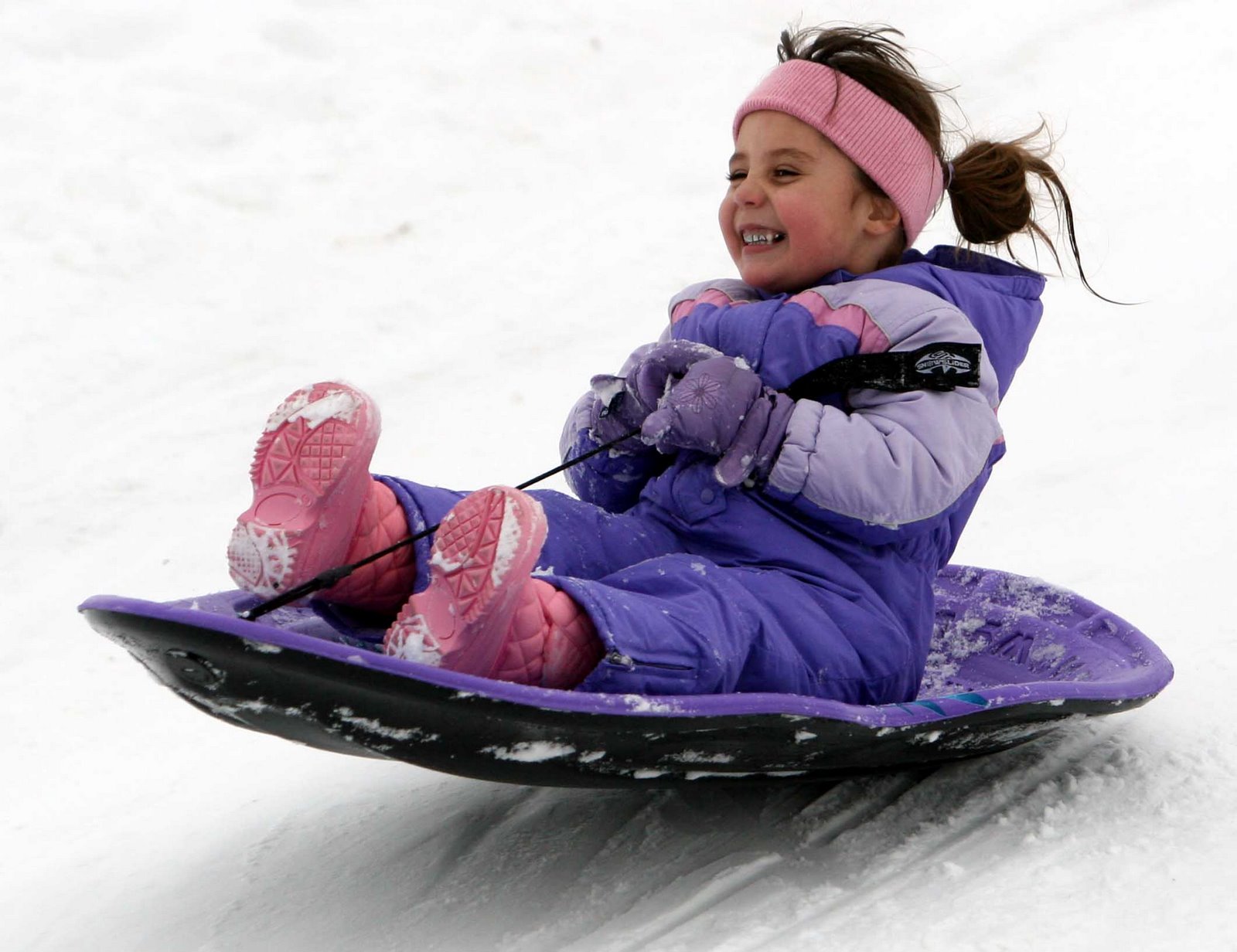 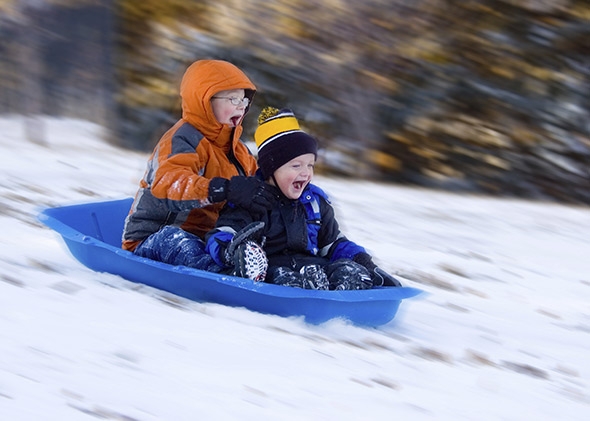 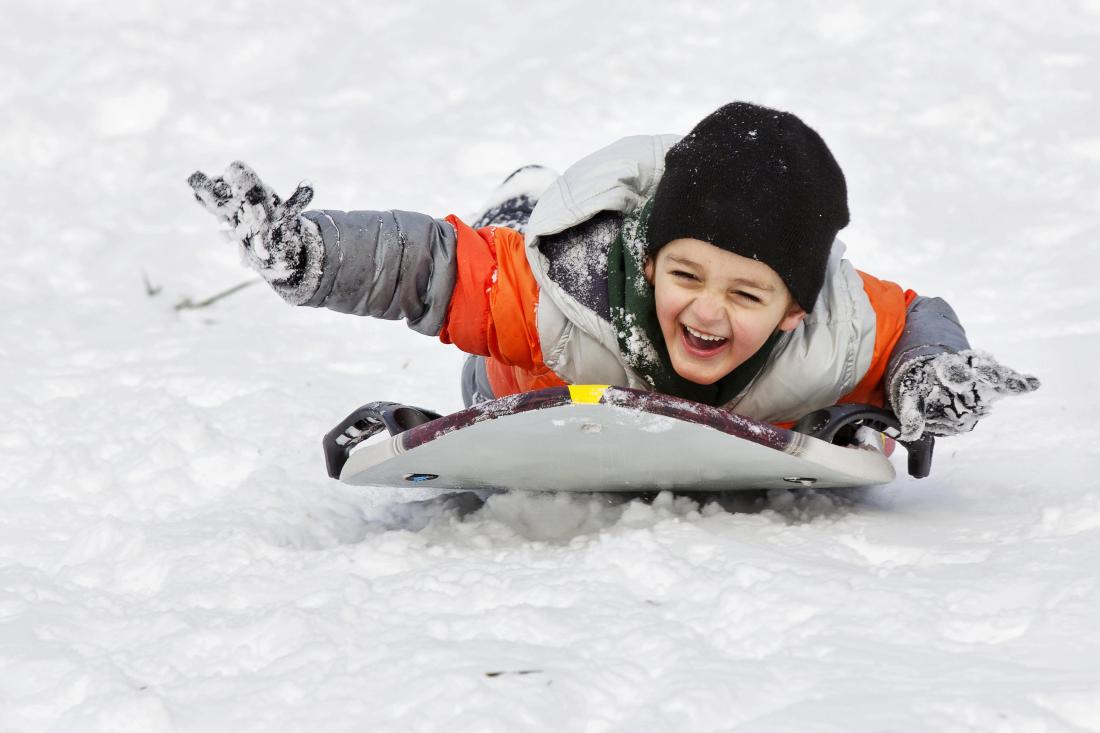 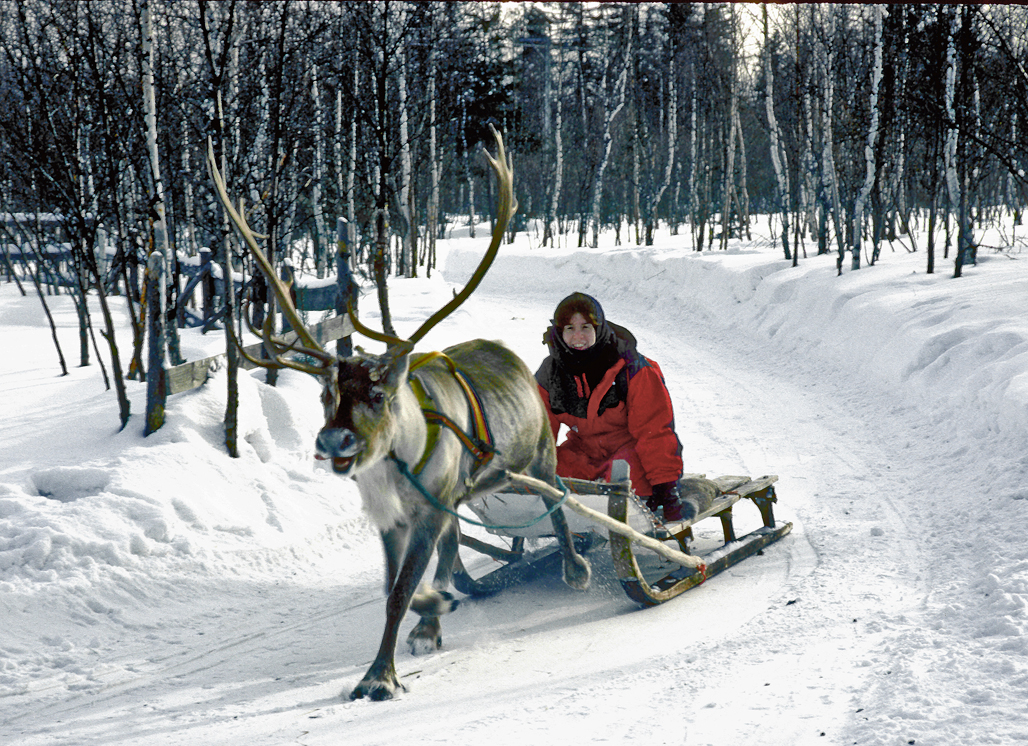 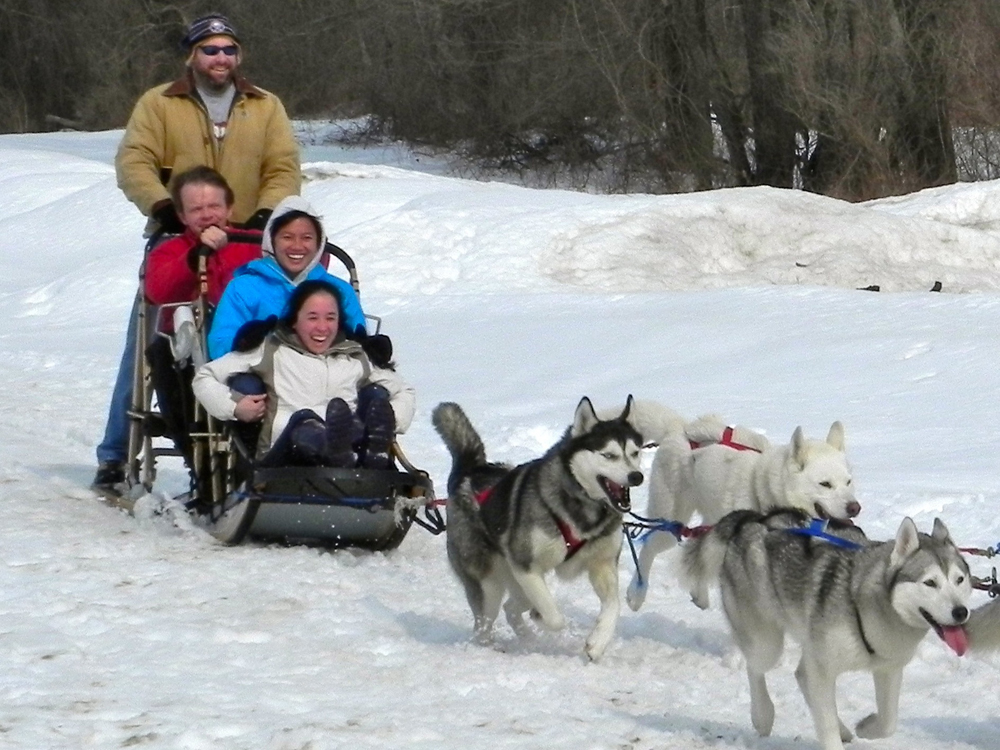 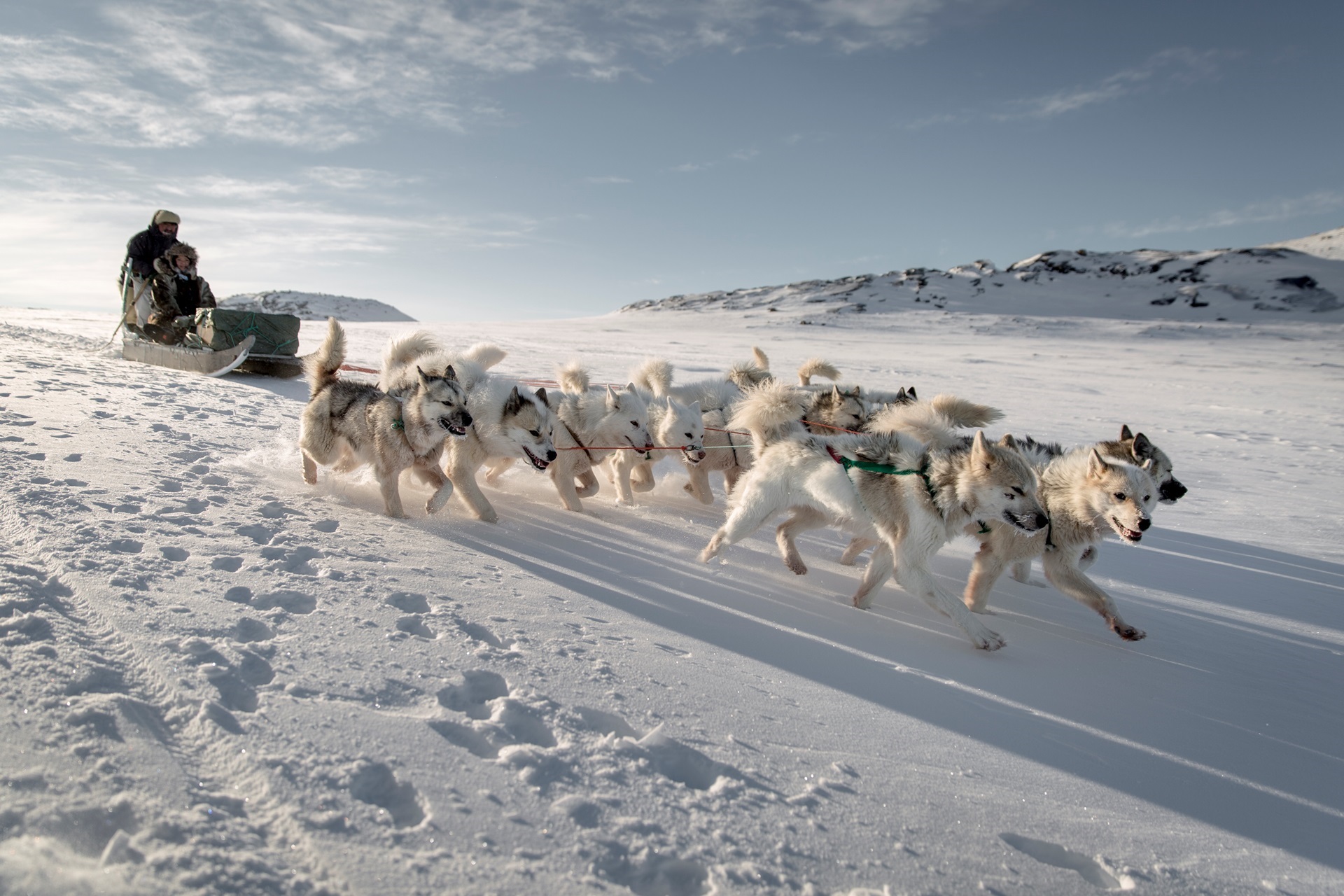 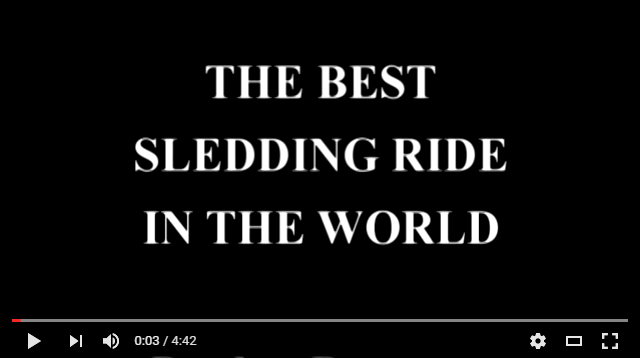 http://viewpure.com/mHgGmfZvzD8?start=0&end=0